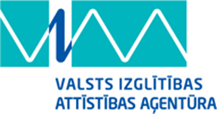 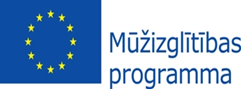 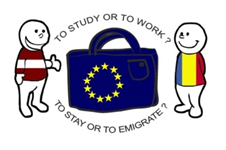 ES Mūžizglītības programmas
Comenius apakšprogrammas
Divpusējās partnerības projekts
„Studēt vai strādāt? Palikt vai aizbraukt?”
Līguma nr. 2012-1-LV1-COM07-03497 1
Projekta „Studēt vai strādāt? Palikt vai aizbraukt?!” izvērtējums
Aptaujā piedalās 22 respondenti no Jelgavas 4. vidusskolas, projekta “Studēt vai strādāt? Palikt vai aizbraukt?” dalībnieki
Projekta ideja man:
patika -68.4%
palīdzēja izdomāt, kas labāk atbilst man – 13.6%
lika aizdomāties  par emigrāciju un imigrāciju Latvijā -9%
bija aktuāla un saistoša -9%
Saturiski un aktivitāšu ziņā projekts:
bija lietderīgs un izglītojošs – 63.64%
bija labs un izdevies- 9.09%
bija ideāls – 18.18%
varēja būt labāks – 9.09%
Projekts man deva.....  Tava atziņa.
ieskatu otras valsts kultūrā-22.72%
iespēju izlemt, ko darīt pēc vidusskolas beigšanas- 4.5%
pārliecību , ka studēšu un palikšu Latvijā- 4.5%
pieredzi -9.89%
zināšanas par projekta tēmu -9.89%
jaunus draugus – 30.5%
jaunas emocijas – 4.5%
uzlaboja angļu val. – 4.5% 
iespēju iepazīt klasesbiedrus -4.5%
iespēju saprast – svarīgākā lieta : kontakti -4.5%
Cik pārdomāti bija izstrādāts projekta plāns un tā īstenošana?
Labi-  45.45%
Ļoti labi un pārdomāti - 54.55%
Vai bija pietiekami projekta aktivitāšu?
Jā – 81.81%
Varēja vairāk-  13.63%
Varēja mazāk-  4.56%
Kas tevi neapmierināja projekta laikā?
Viss apmierināja – 59.1%
Rumāņu vājās angļu val. zināšanas, tas radīja nesaprašanos -  9.09%
Maz brīvā laika-   9.09%
Slikti dzīves apstākļi viesģimenē - 4.54%
Par maz ēdiena partnervizītes laikā –   9.09%
Dzīvošana patālu no Baia Mare –  9.09%
Ko ieteiktu organizējot citreiz?  (nav obligāta atbilde)
Tā turpināt!
Vairāk ekskursiju!
Izvērtēt uzņemšanas iespējas,
Darba sadali visiem projekta dalībniekiem.
Ieplānot vairāk brīvo laiku.
Ja es būtu organizators, noteikti:  (nav obligāta atbilde)
Paredzētu projektam ilgāku laiku.
Vai Tu ieteiktu citiem skolēniem piedalīties Comenius projektos?
Jā - 68.19%
Noteikti, dēļ pieredzes –   22.72%
Tā ir katra paša izvēle - 9.09%
Kā, tavuprāt, varētu iesaistīt un motivēt jauniešus iesaistīties projektos?
Vairāk informēt skolēnus un reklamēt projektu
Iepriekšējo projektu dalībniekiem dalīties pieredzē
piedāvājot jauniešiem aktuālas tēmas
Vieta Taviem komentāriem par šo projektu. Novērojumi, komentāri, ieteikumi....
Lieliska iespēja iepazīt citu valsti un kultūru.
Labāk iepazinu savus klasesbiedrus.
Labprāt vēl piedalīšos kādā projektā.
Projekts bija labi izdevies.
Ieguvu jaunu pieredzi un draugus.
Lielisks projekts!
Edvīns Bergmanis , Monta Brauere
Rumānija
Rumānija, Rumānija!
Skaistas dabas piepildīta
Un ar jaukiem cilvēkiem pārpildīta.
Tur ir lauki, tur ir meži,
Tur ir mīļie sētas eži.
Rumāņi ir ļoti mīļi
Tā kā mazi pētersīļi.
TOP 10 ieguvumi no projekta
jauni draugi;
iepazīta un mazliet apgūta jauna valoda;
iepazīta cita kultūra;
nostiprinātas angļu valodas zināšanas;
iepazīti tuvāk savi klasesbiedri;
pabūts daudz ekskursijās;
Lleliska pieredze;
paplašinātas zināšanas par projekta tēmu.
tikšanās ar interesantiem cilvēkiem.
izgaršotas jaunas garšas un iegūtas jaunas ēdienu receptes.
Paldies!
Atbildes apkopoja: projekta koordinatore:

Ingrīda Drēska